意識障害の患者が運ばれてくるぞ～！
ＪＡ廣島総合病院
初期臨床研修医2年次
河村　夏生
とある10月の平日の朝
80歳代女性の急性クモ膜下出血患者の
初期対応中に救急隊からホットラインコール
50歳代男性
肝硬変の既往のある患者の
意識障害です！
現在意識レベルはＪＣＳ：Ⅲ-200です！
そして上級医から
「よし，じゃあ今から来る方は任せたぞ！
　また頭かもしれんなあ・・・
　何かあったらすぐ連絡して！」
と言われ，二年目研修医と一年目研修医
で対応することに・・・
そして救急車到着
到着した救急隊から得られた情報
50歳代　男性

朝7時までは意識があるところを妻が目撃
9時過ぎに倒れているところを発見され救急要請

最近までアルコール性肝硬変でK病院に入院歴あり
服薬歴　不明
当初は血圧が90mmHg台
他のバイタルは安定
来院時現症
意識レベル　JCS　Ⅲ-200
　　　　　　　　　 GCS　6/15　（E1V1M4）
　 対光反射　+/+　3/3mm
血圧　127/92　mmHg（下肢挙上なし）
脈拍　87　回/min，整
SpO2　100%　（8Lマスク）
呼吸数　18　回/min
体温　34.6℃
あまりに情報は少ないですが・・・現時点での鑑別は！？
とりあえず思いついたのは
①頭蓋内病変
②肝性脳症
③低血糖
④アルコール中毒
⑤敗血症
　　　　　　　　　　　　　　　　　　　　などなど
じゃあ
どんな検査を
どんな順番で
進めていこう？
デキスターの結果：LOW
な～んだ，ただの低血糖か！
　　じゃあ，ツッカーを静注しよう！
　　おっと，アリナミンF静注を忘れちゃいけないな！
　　何にせよ，簡単な症例で良かった～！
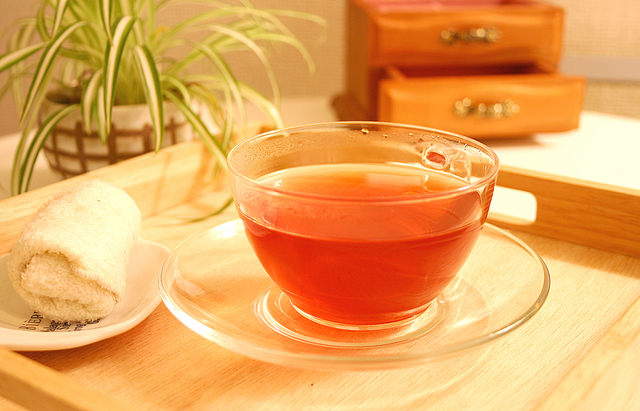 ほっ…
とりあえずやることはやっておこう，ということで．．．

各種検体提出
ルート確保後，50％ツッカー40ml静注
ツッカー静注後、
数分経過しても意識レベルは改善せず

何を考えますか？
身体所見
眼瞼結膜：蒼白　　眼球結膜：軽度黄染
胸部：呼吸音　清　心雑音なし　
腹部：やや膨満
四肢：自動あり、左右差無し
あまりに眼瞼結膜が白かったので，念のため救急隊に吐下血の有無を確認
家族の方も吐下血の目撃なし
我々が現場に到着したときもそのような痕跡はありませんでした
ということで，CT室へ移動
患者さんをCT台へ移動したところで看護師さんから一言
先生，SpO2が
下がってきてます
CT室で呼吸が止まりそうになったことがありますか？
SpO2を観てみると確かに89％の表示→下顎挙上や酸素流量を上げてみても　 SpO2は上がらずと，ここで検査室から電話あり
先ほどの患者さんの
血ガスですが，ヘンです！
確認してください！
血ガス結果
（28.4mmol/l）
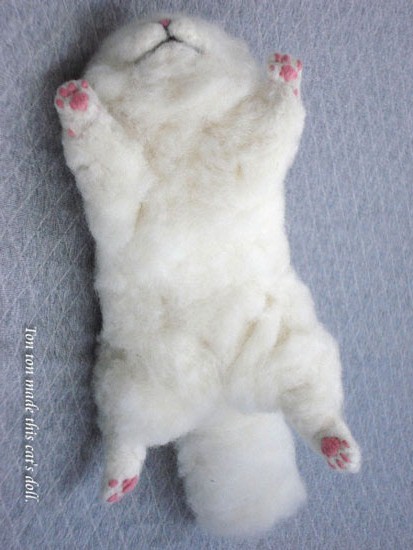 お手上げ！！
そして上級医により気管挿管施行！

・・・しようと思ったら、いきなり大量の吐血！！
血液検査結果
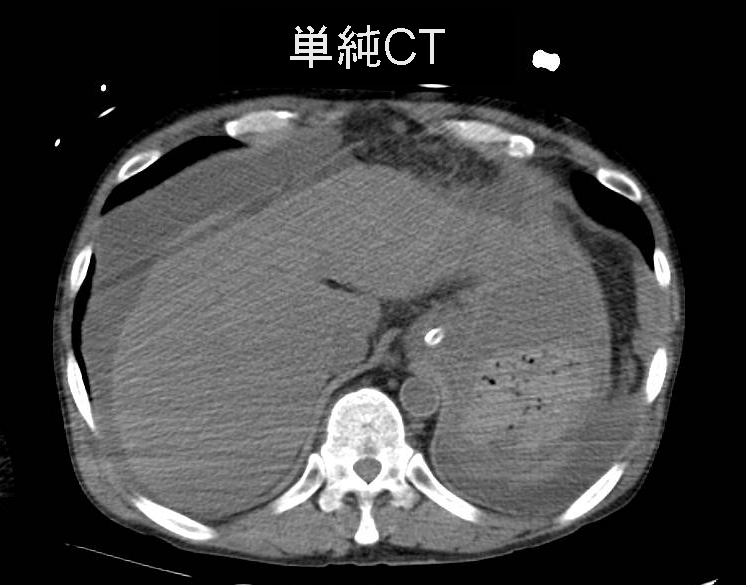 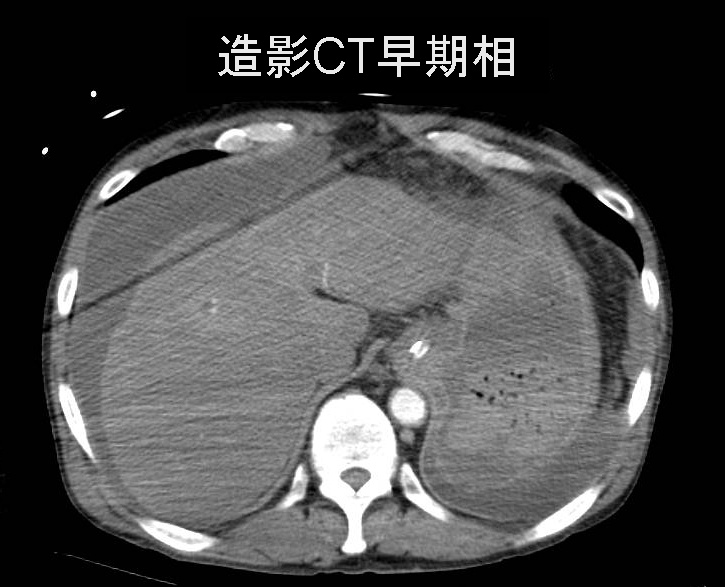 時間経過とともに胃内容物の造影効果増強を認め、上部消化管出血は間違いなさそう
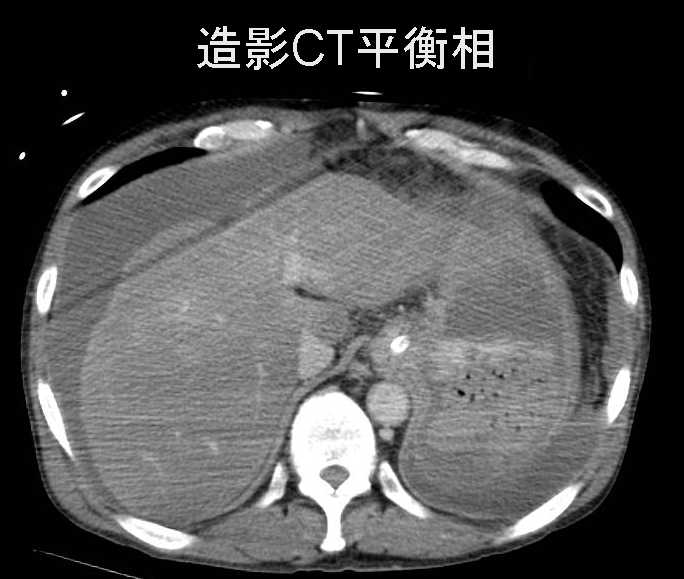 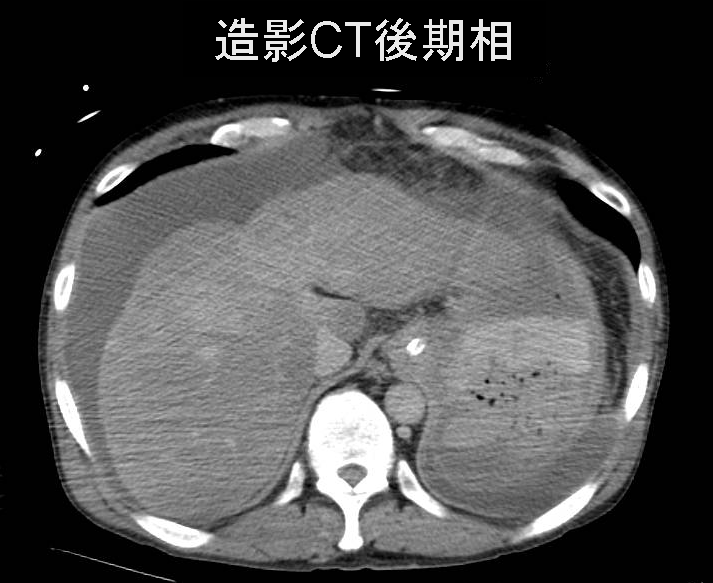 上部消化管内視鏡
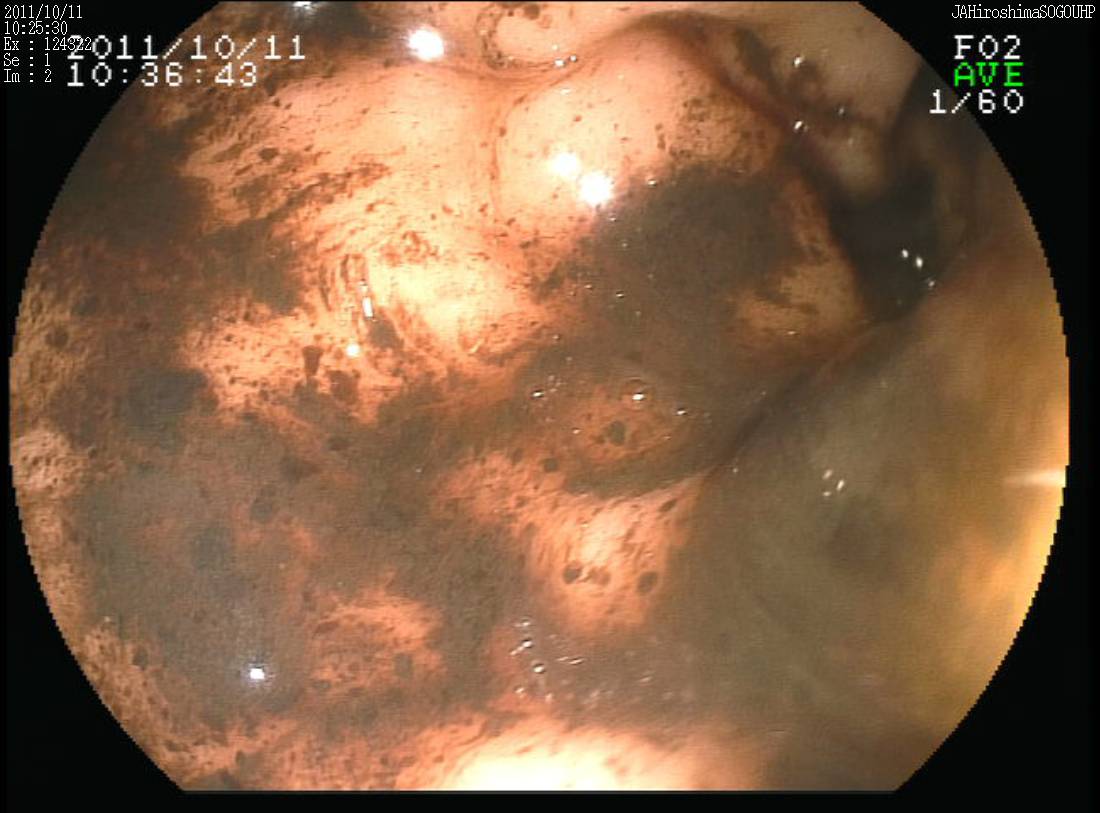 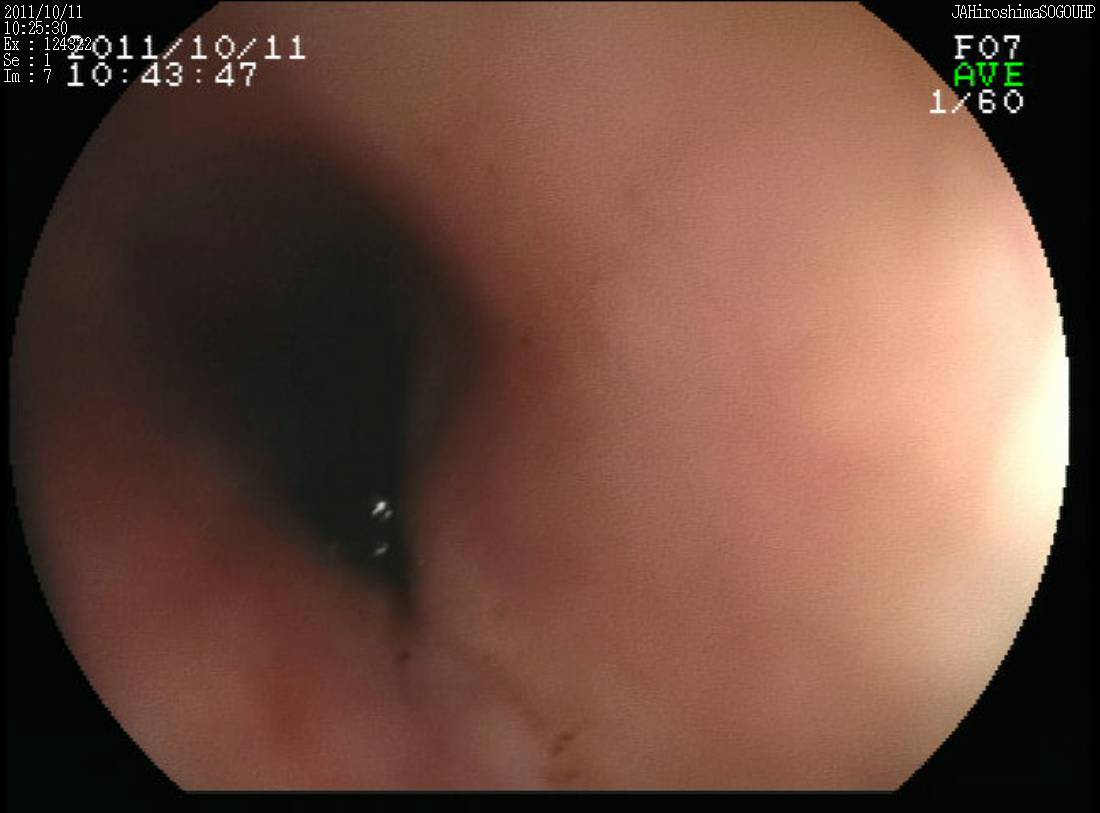 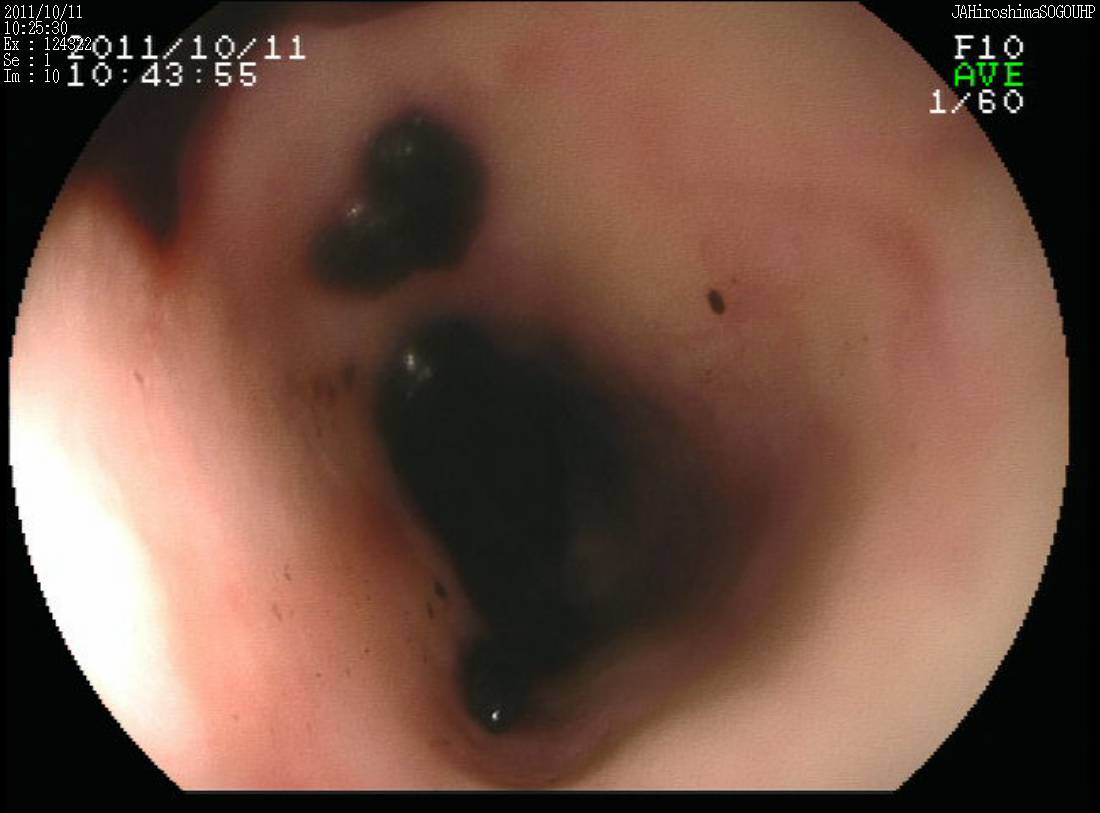 多量の暗赤色の胃内容物は認めるが、明らかな出血源は同定できず…
その後
その後はICUに移動
細胞外液、アルブミン製剤、輸血投与を継続
S-Bチューブ挿入を試みるも止血不能
ご家族は延命の希望はなく、DNAR

来院3時間後　永眠
意識障害の原因
意識障害の原因　(529例の検討）
原因の40%は代謝性疾患など
頭蓋外の疾患である！！
※低酸素血症：高CO2血症、敗血症などを含む
BMJ 2002;325:800.1 M. Ikeda et al
意識障害の原因と収縮期血圧
血圧が低い場合はむしろ頭蓋外の疾患の可能性を念頭に置くべき
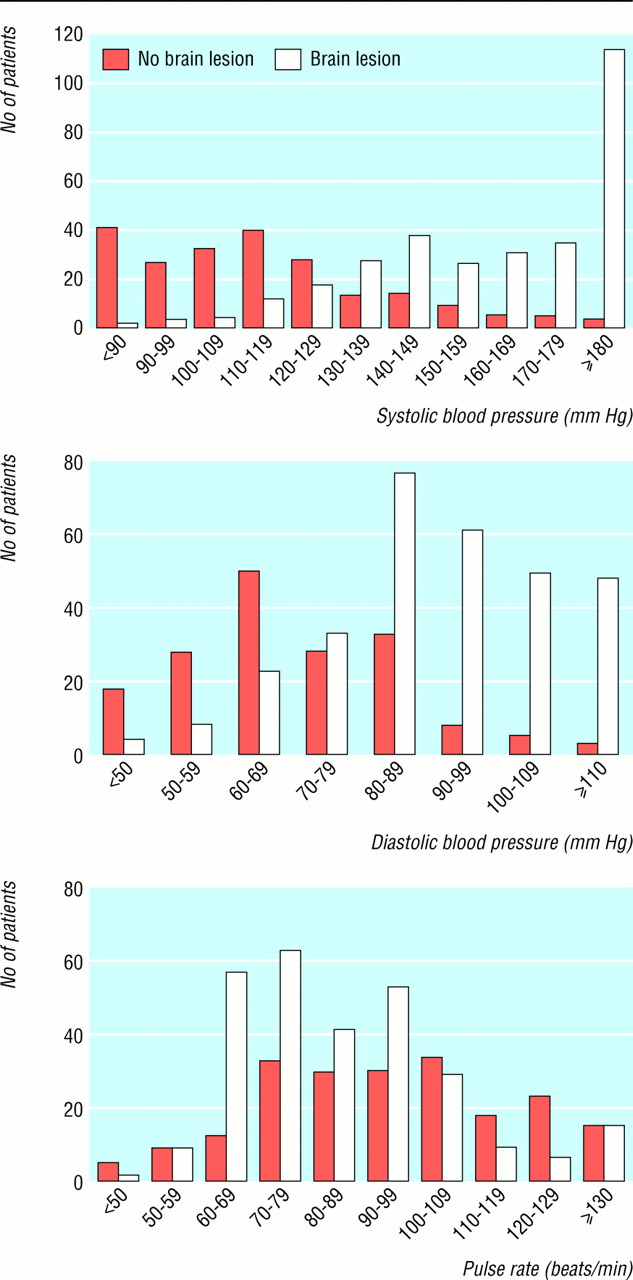 BMJ 2002;325:800.1 M. Ikeda et al
Strata for receiver operating characteristic curves and stratum specific likelihood ratios
意識障害に対して
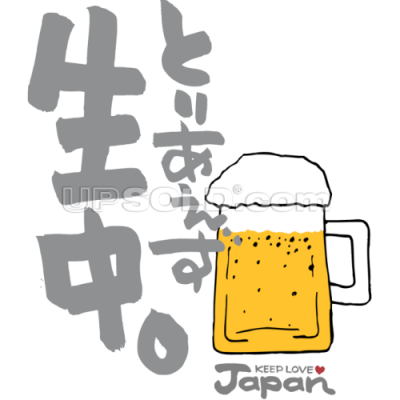 とりあえず
「血糖測定！」
低血糖が見つかっても安心はできない！
むしろ　
もっと怖～いものがあるかも…
低血糖のABCDEF
Step Beyond Resident 6 139
低血糖の原因　(217例の検討）
川谷恭典，他：糖尿病、42（Supp11），1999．
Take　Home　Message
「意識障害」を見たらまずは　　　バイタルの確認！

「低血糖」には必ず原因がある！補正と同時に原因検索を！
ご静聴ありがとうございました！
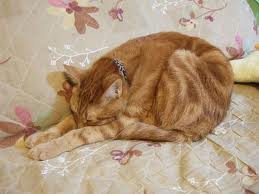